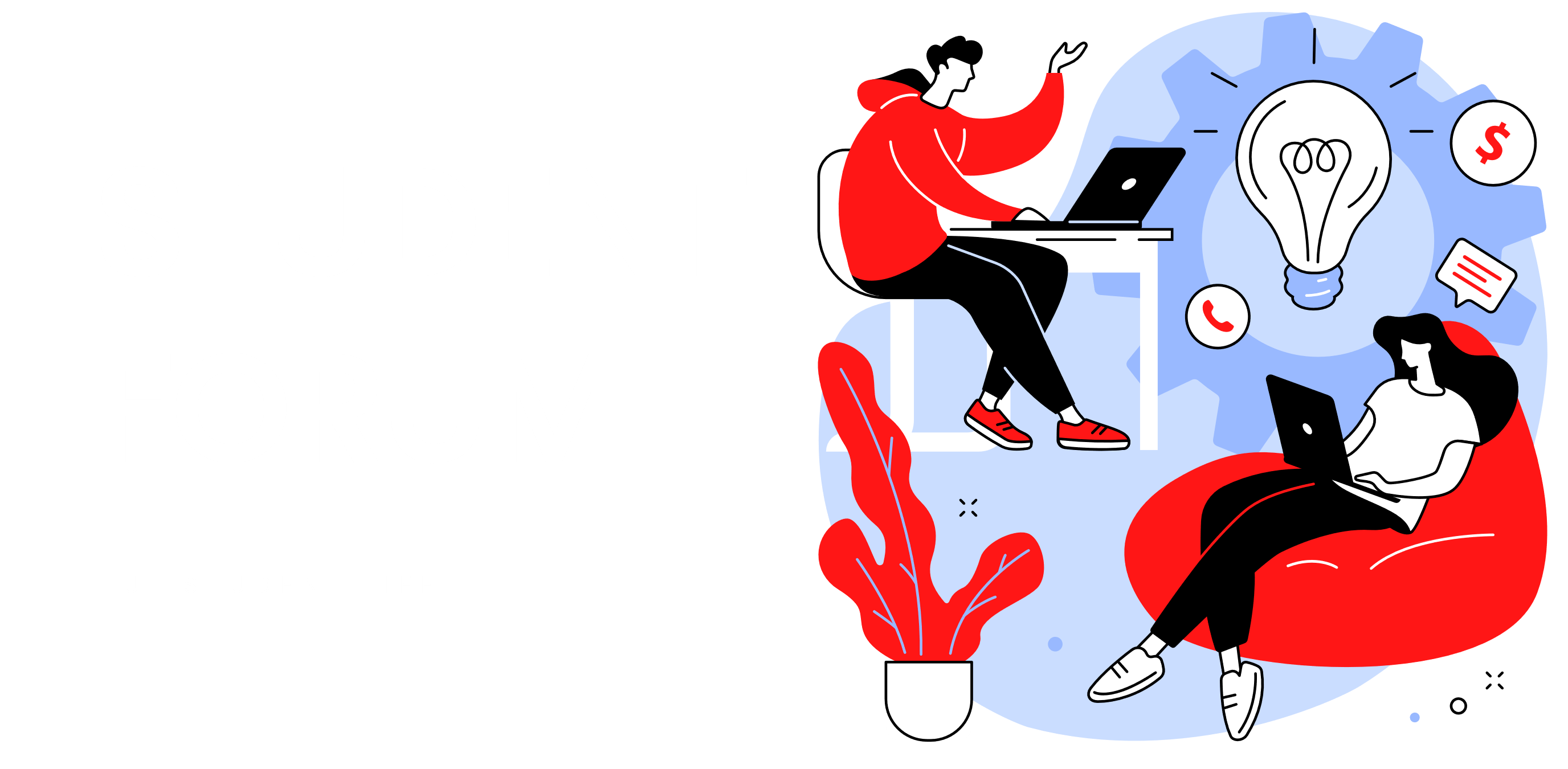 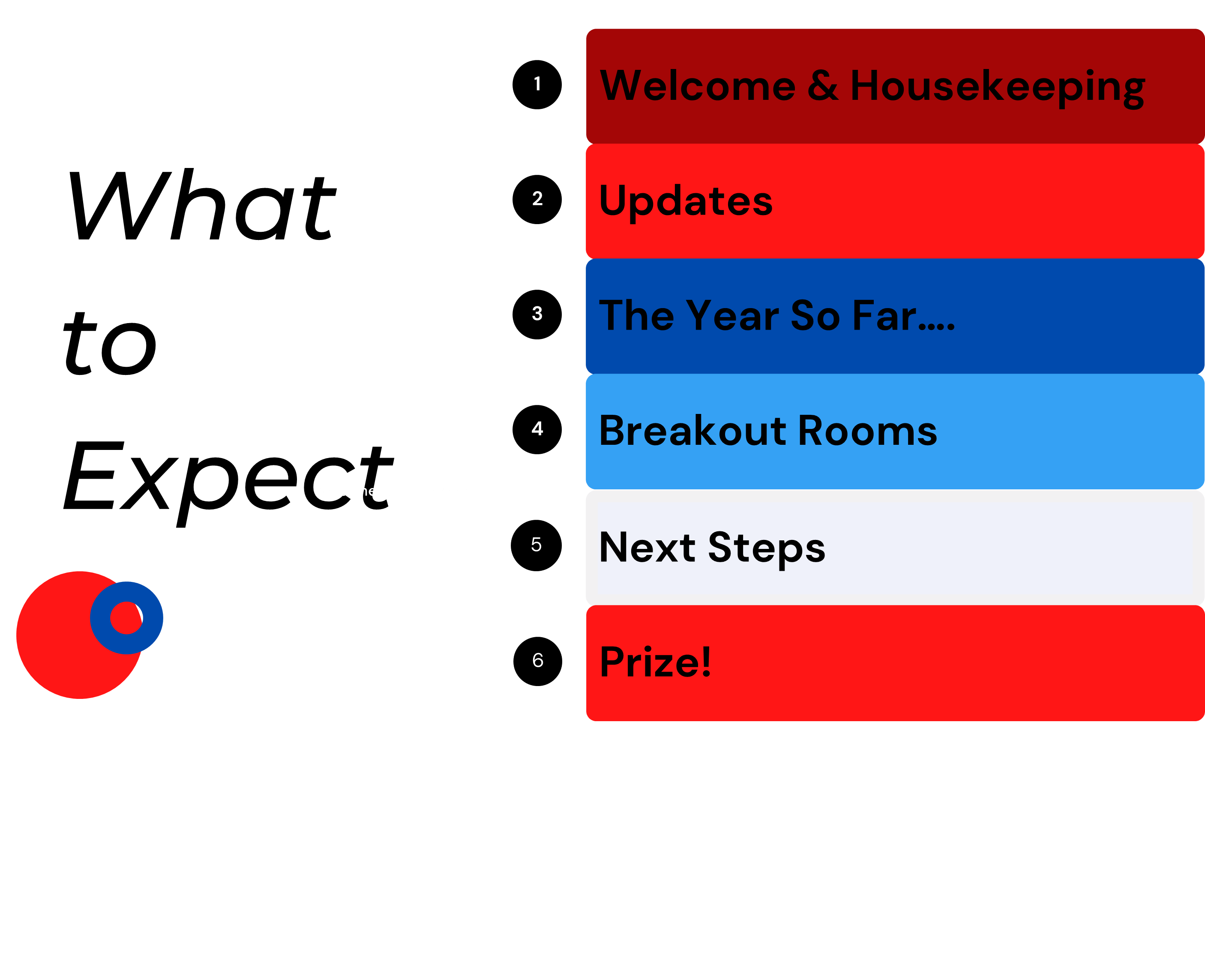 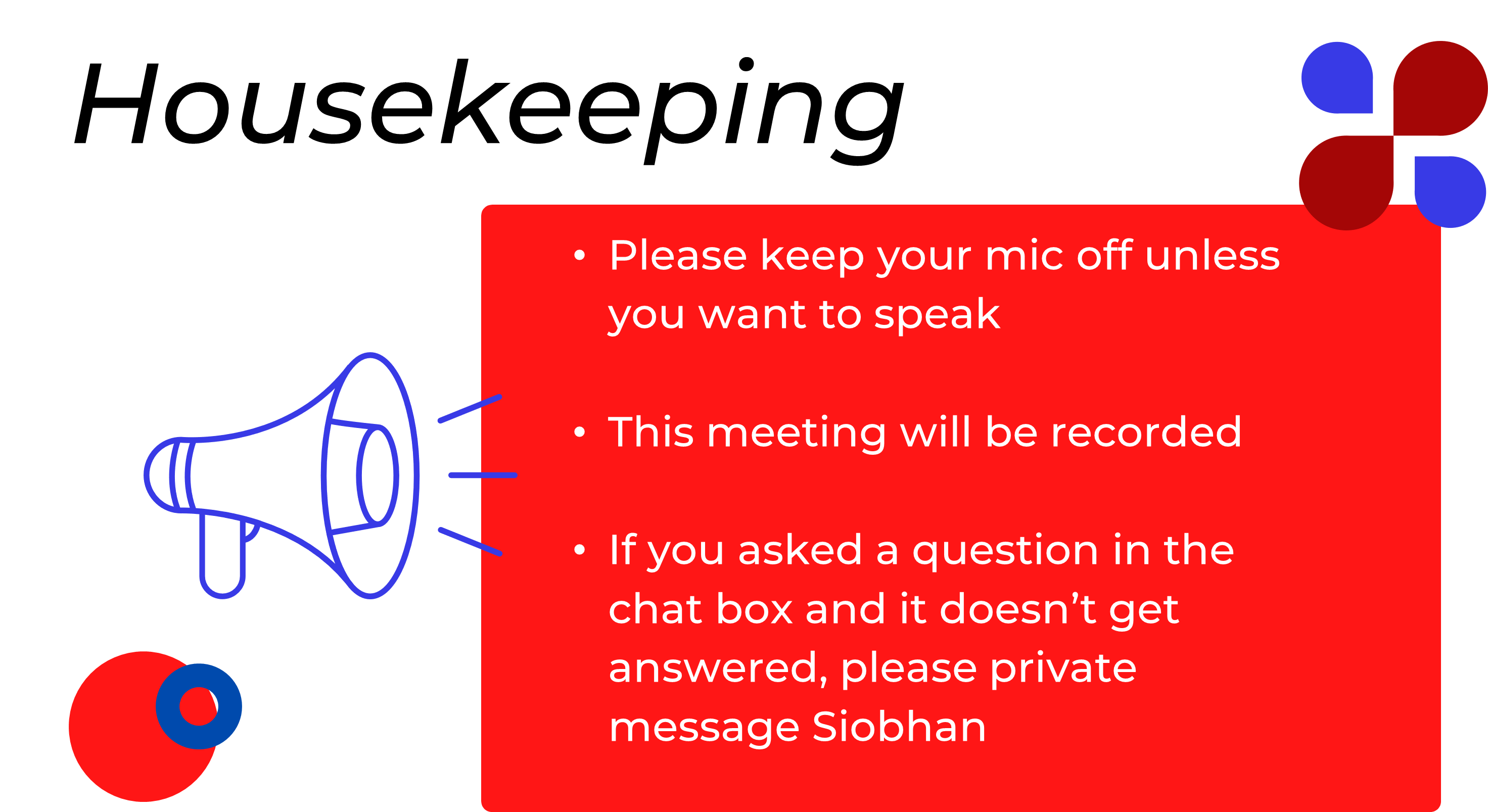 UPDATES
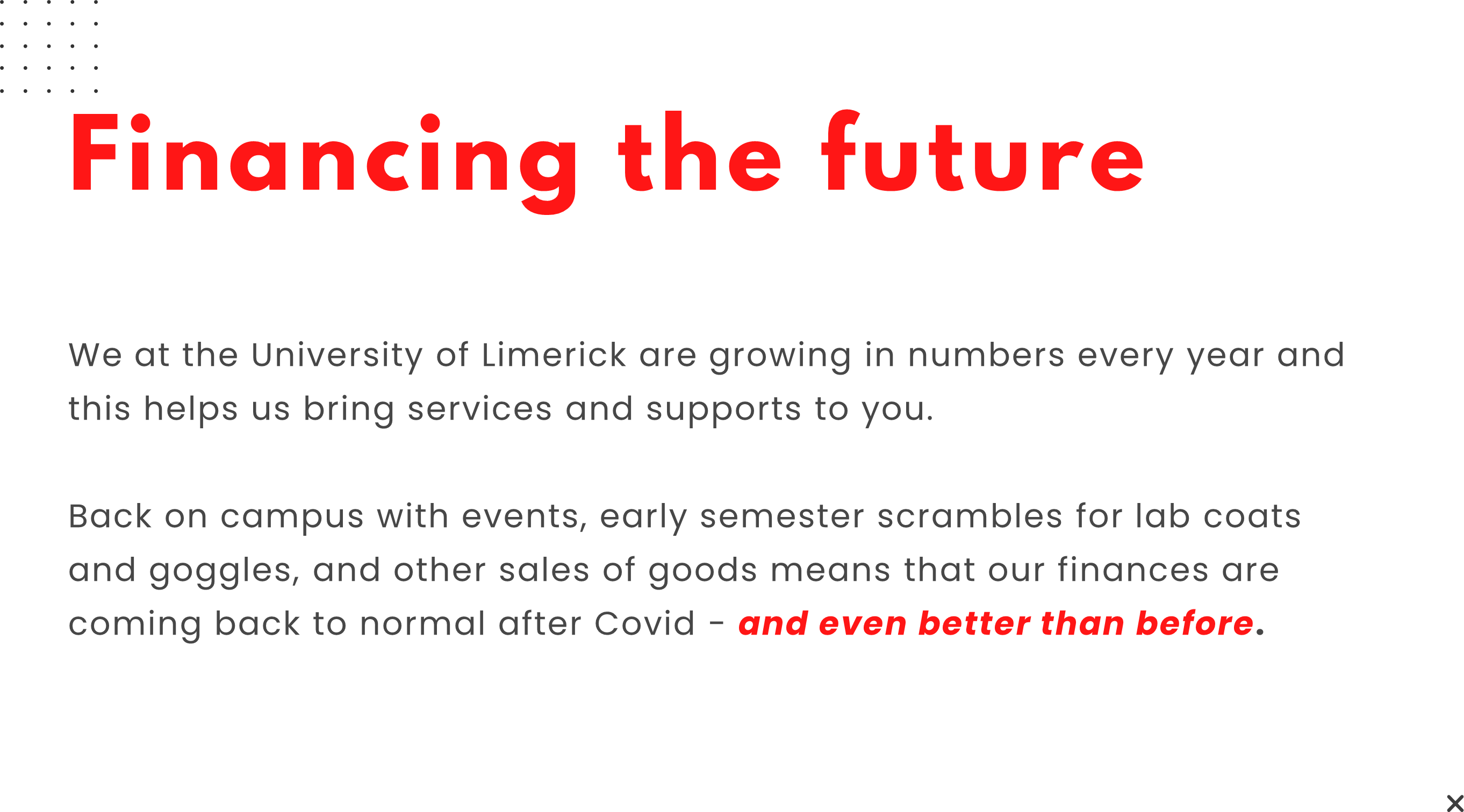 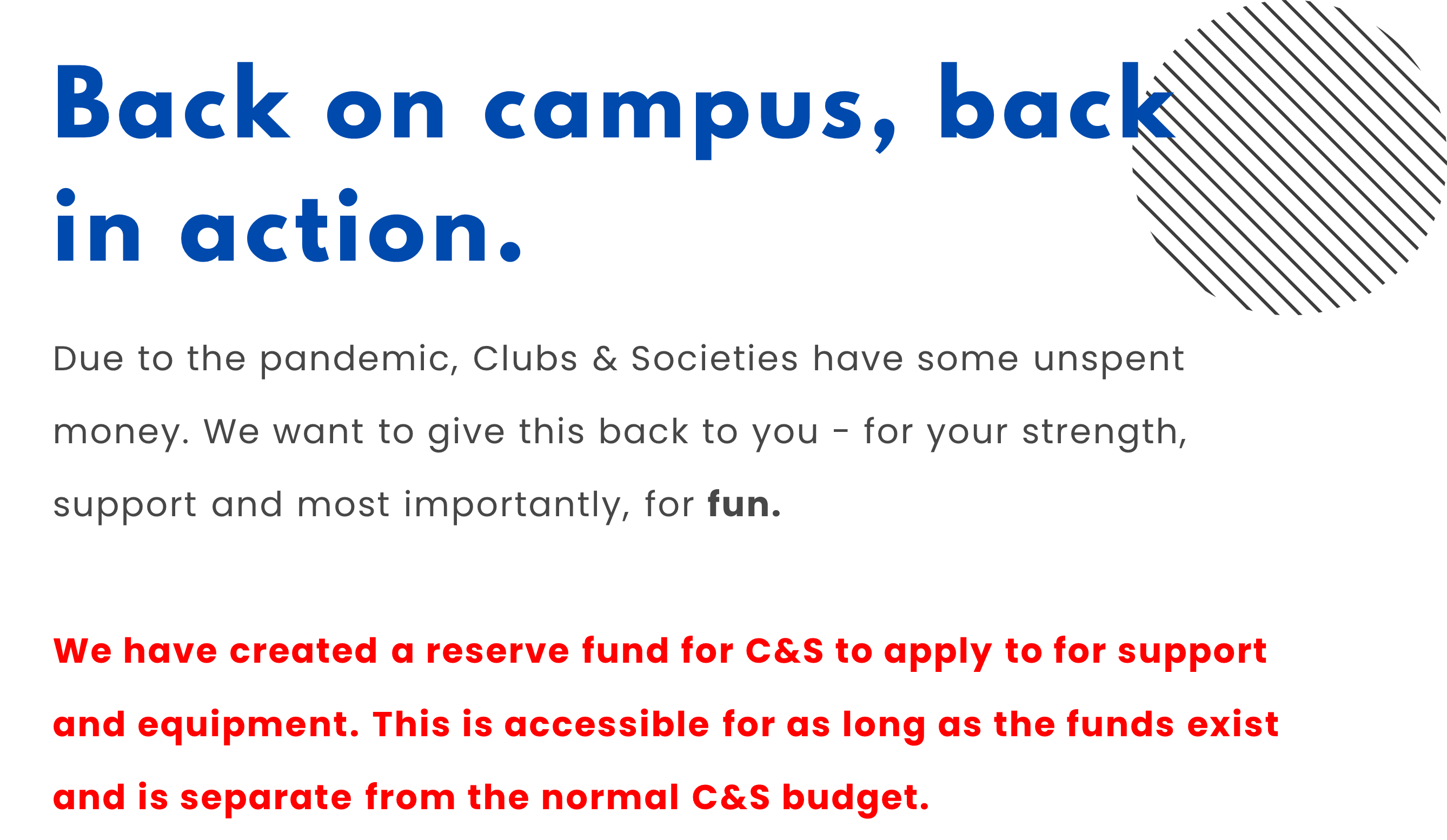 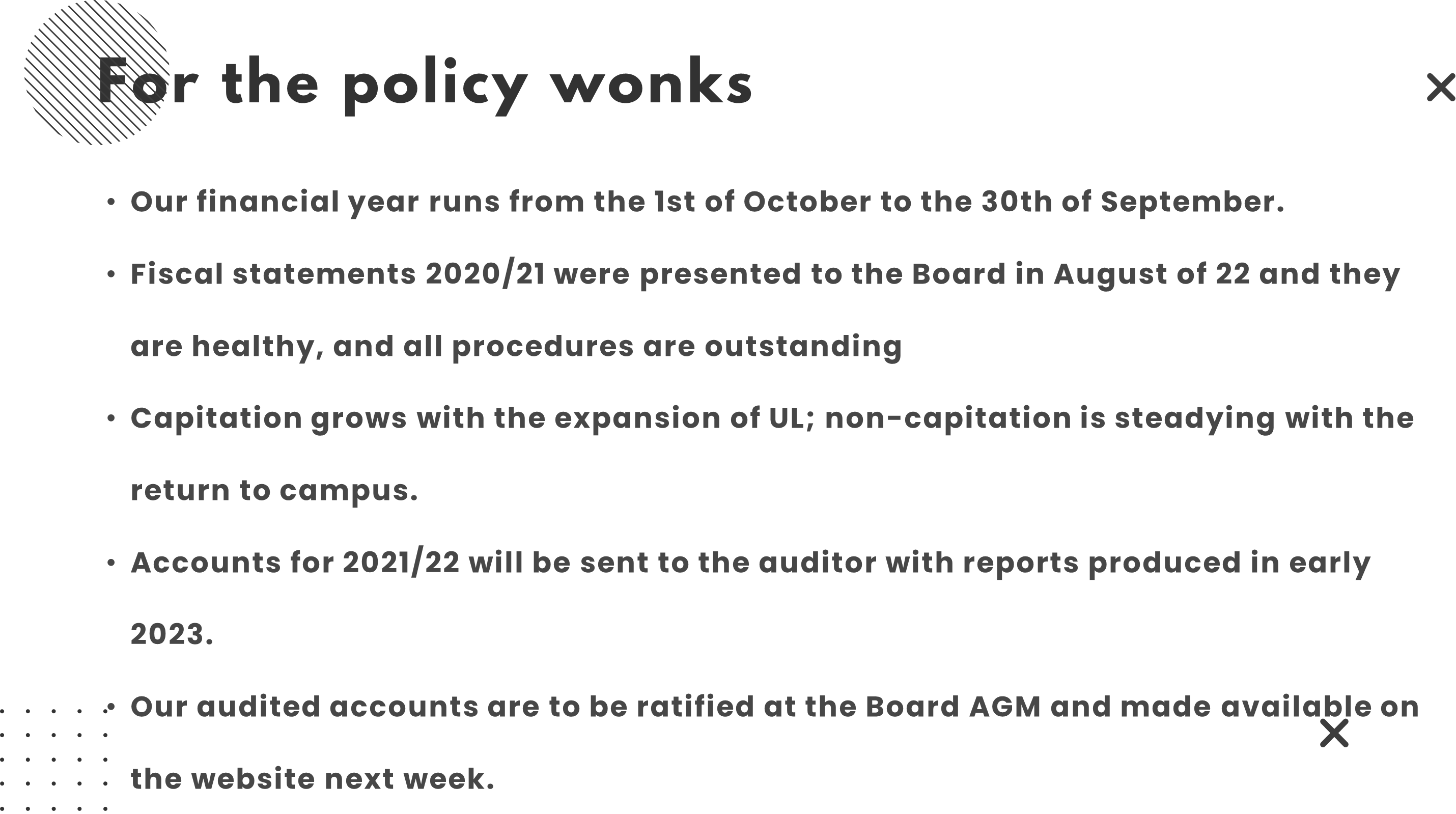 Commuter Hub Plans
Kieran
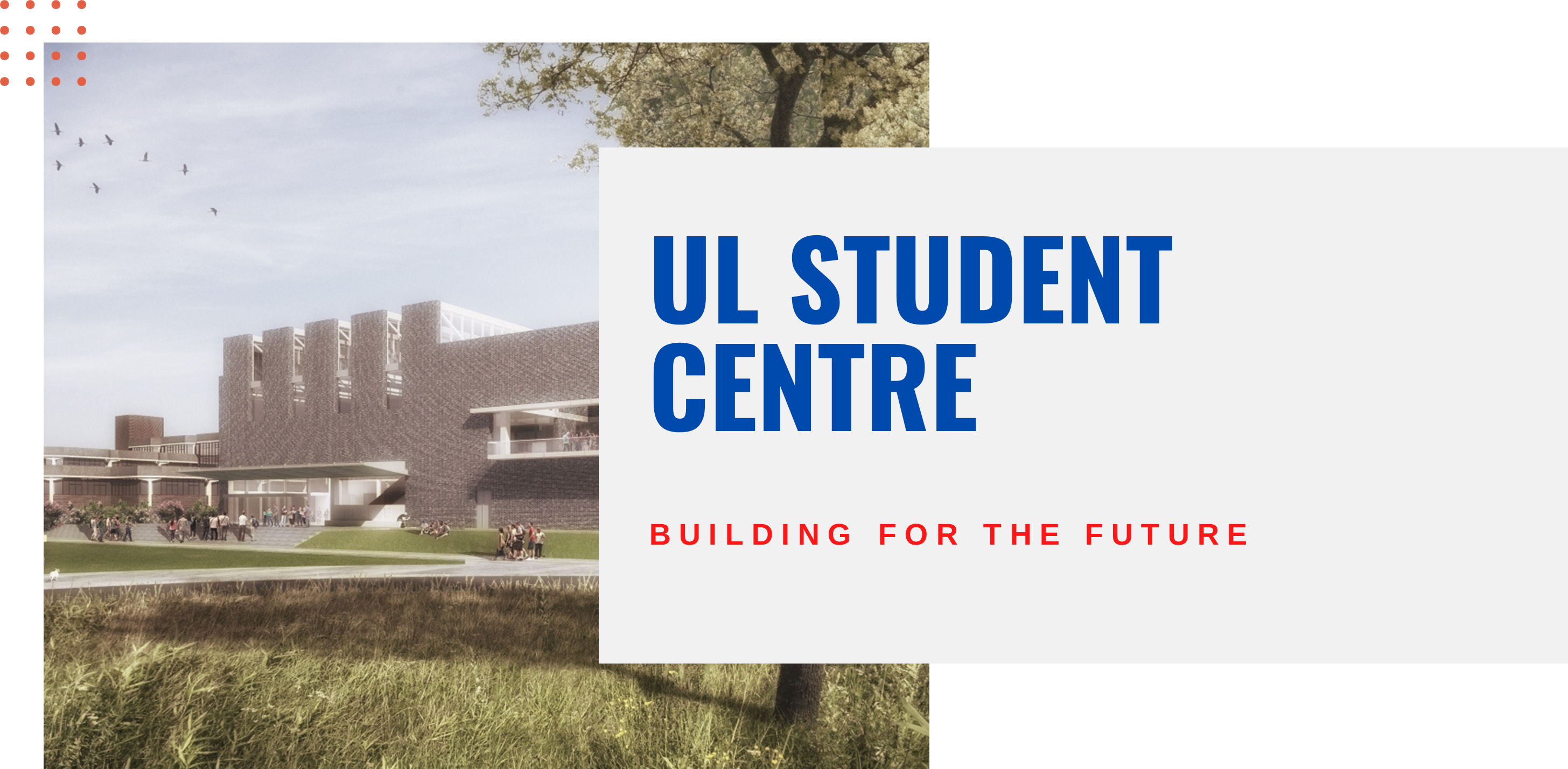 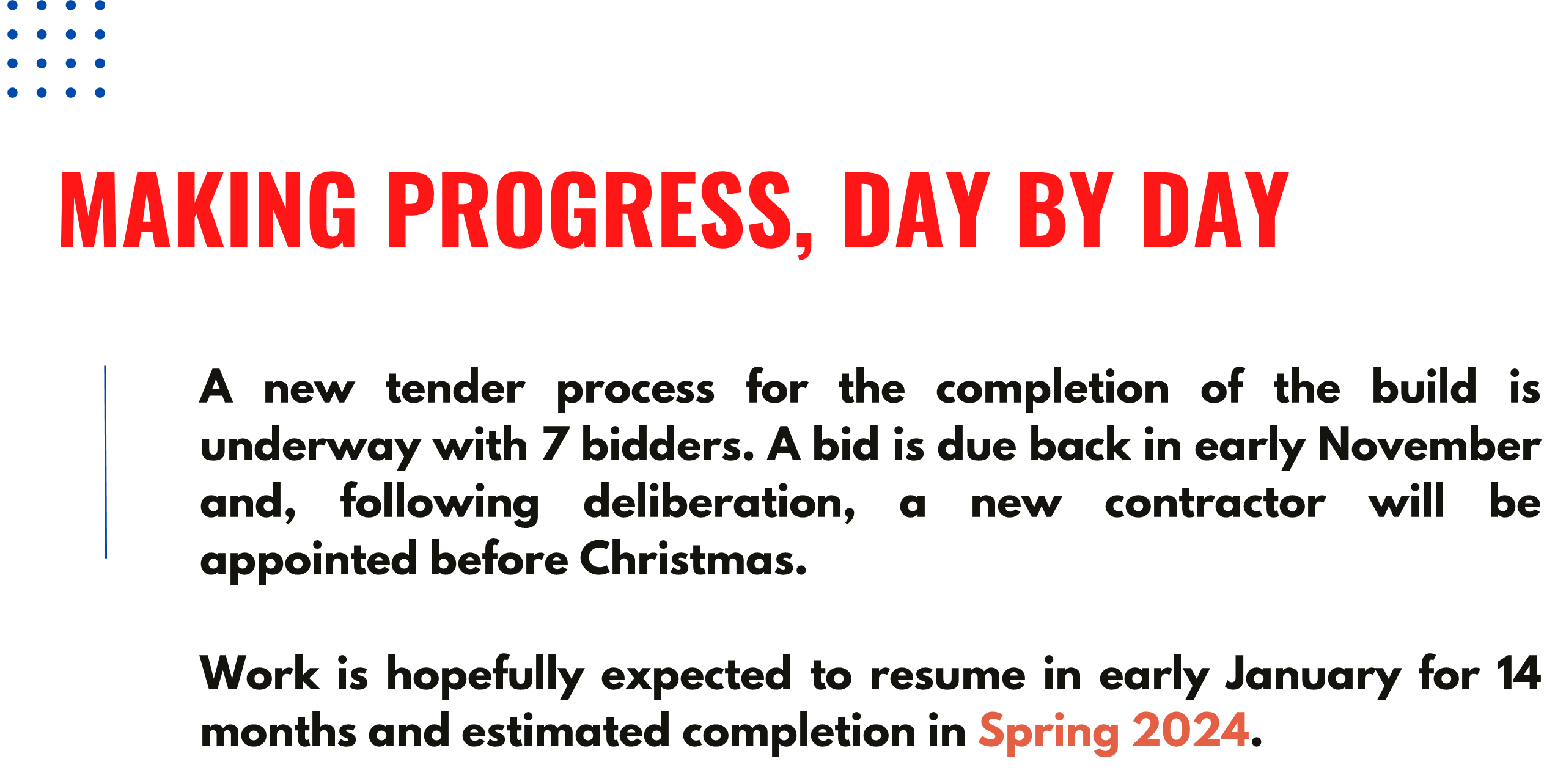 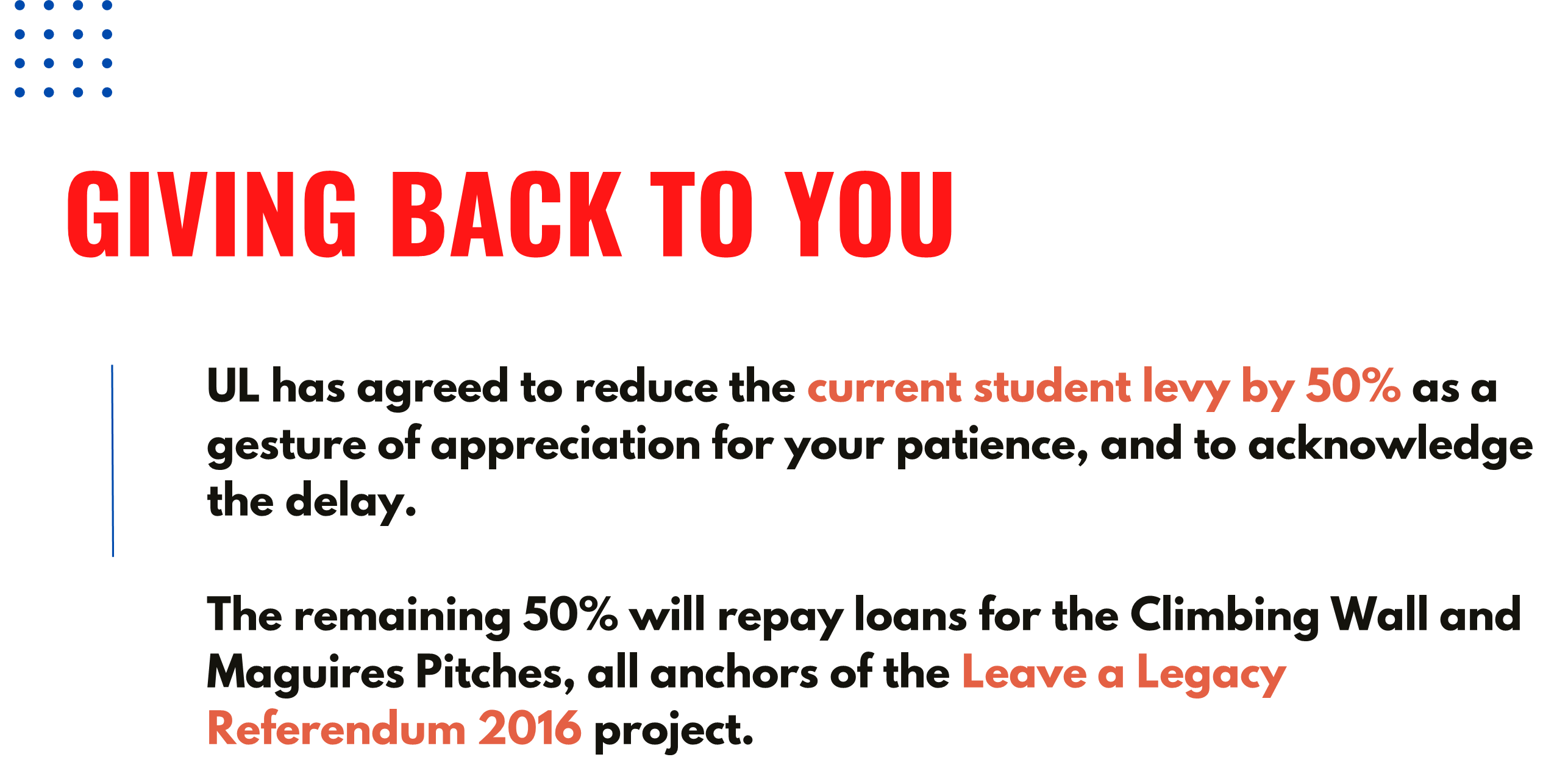 The Year So far!
Launched the new initiative of Welfare Wednesday – Streamline services to students
Wellbeing Week: different approach with increased engagement this year
At home STI testing kits on campus
#UnmuteConsent campaign, GORM Media
Reevaluating ATOTM roll out
Maeve G
Kieran
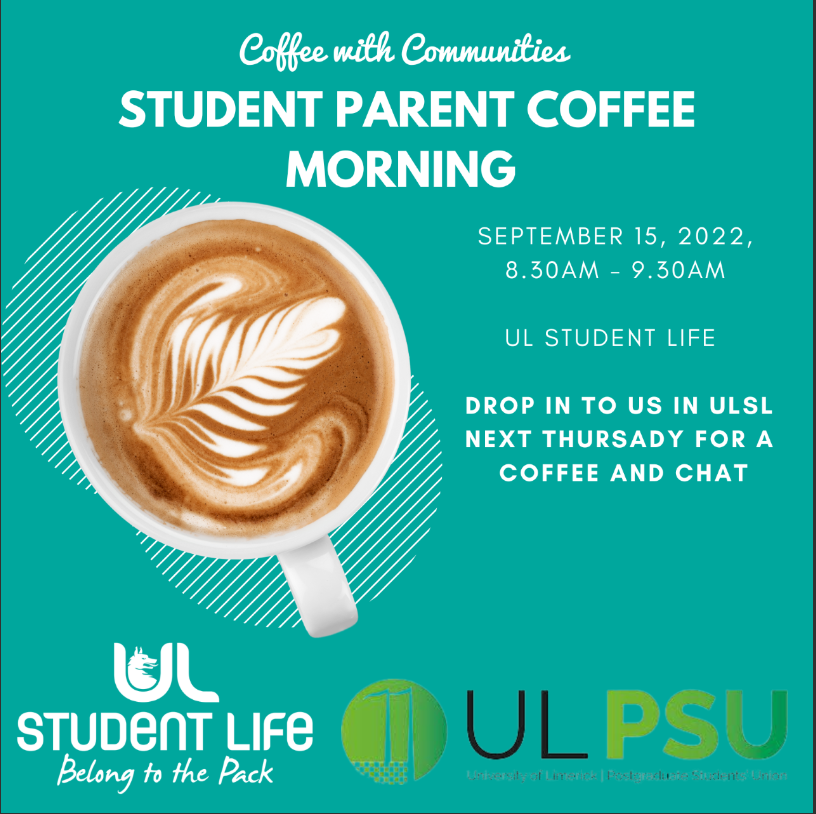 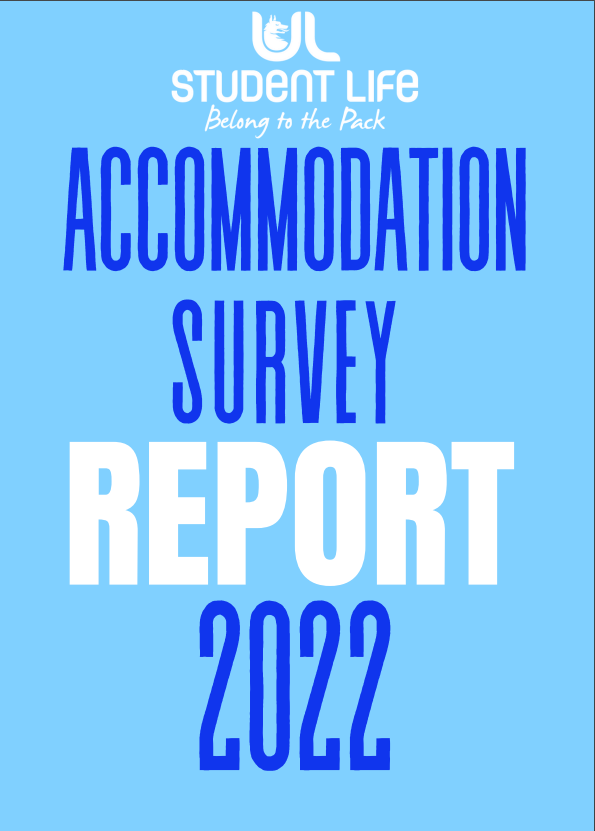 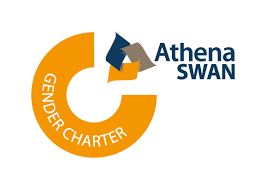 Laura
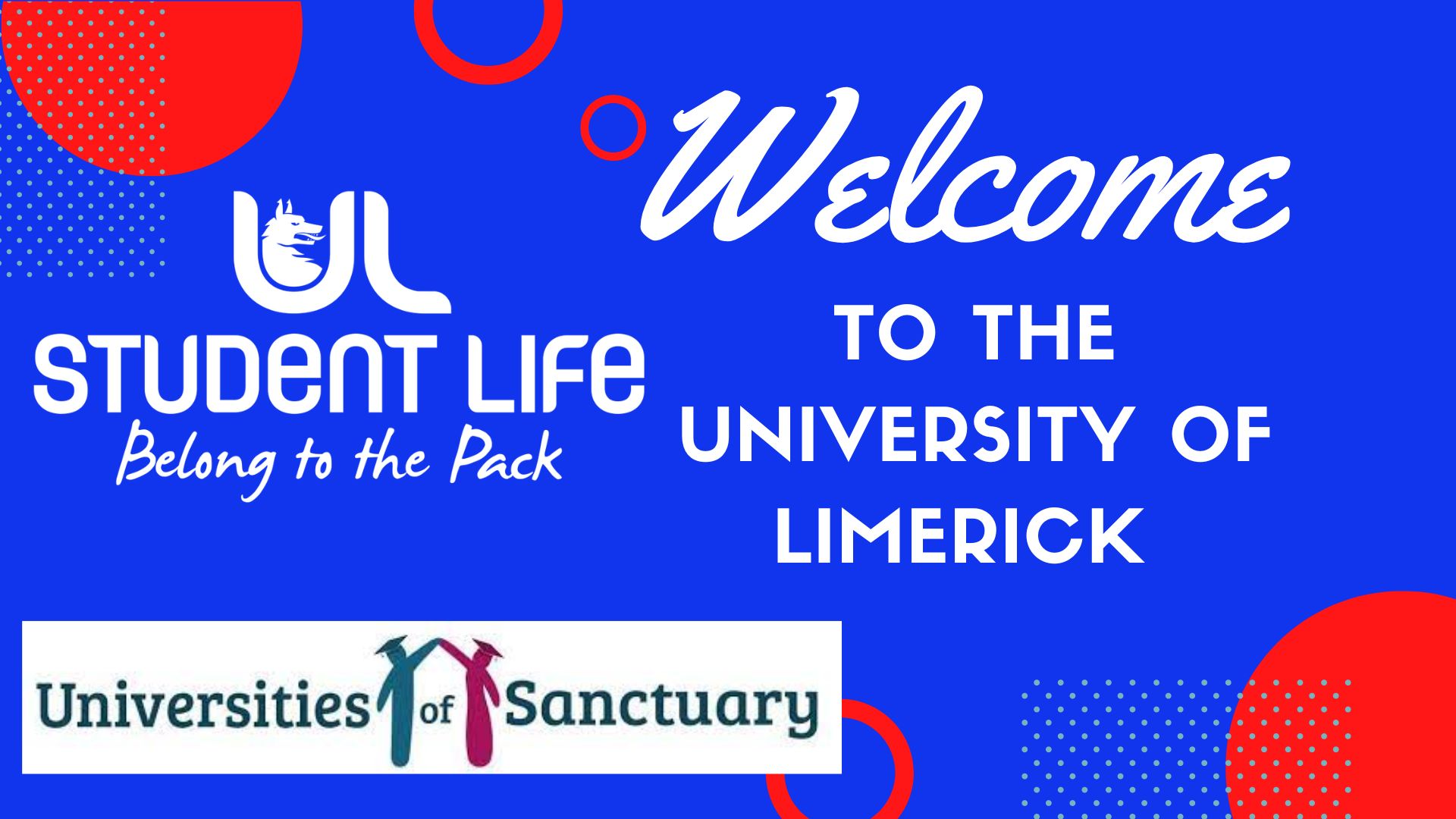 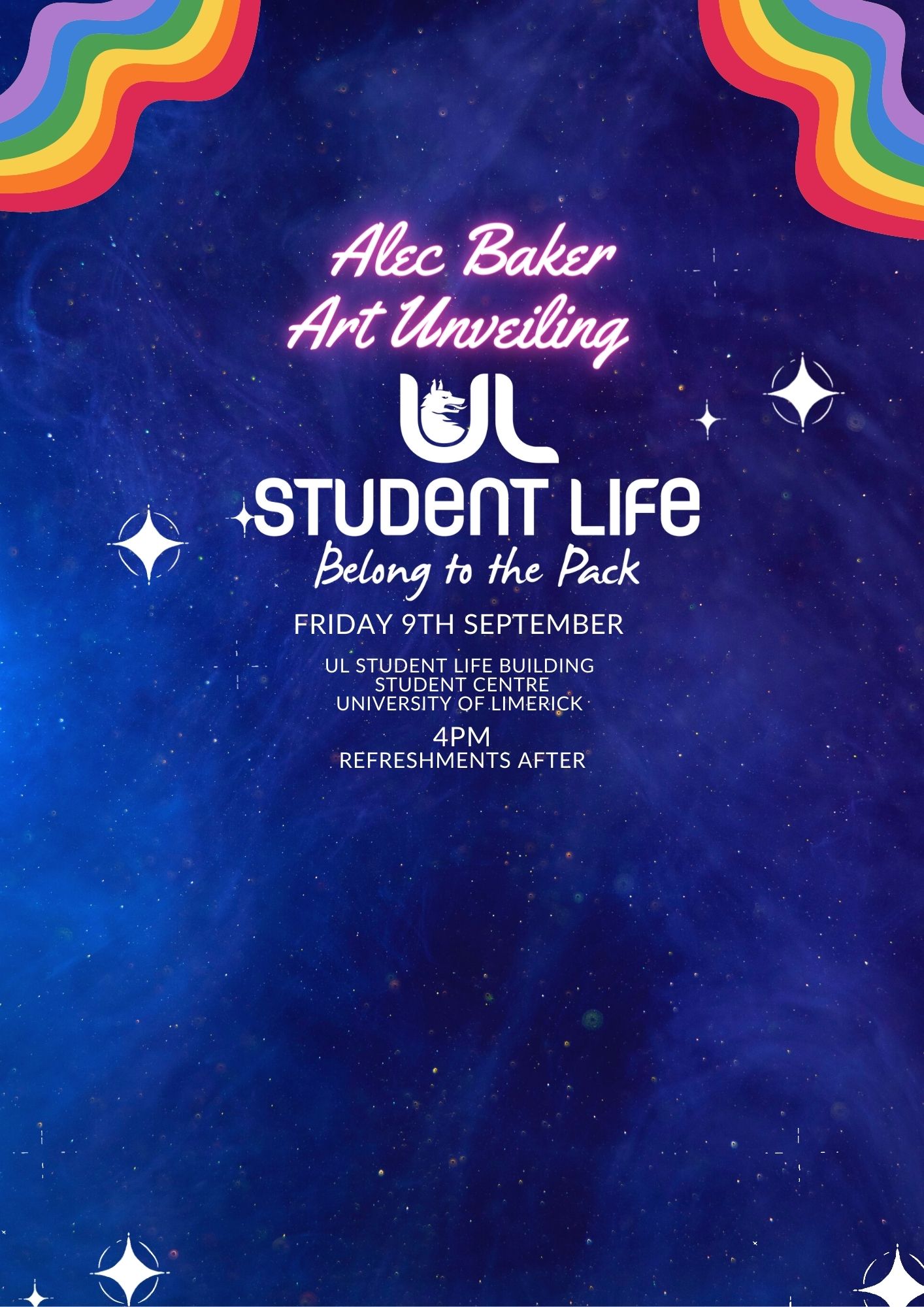 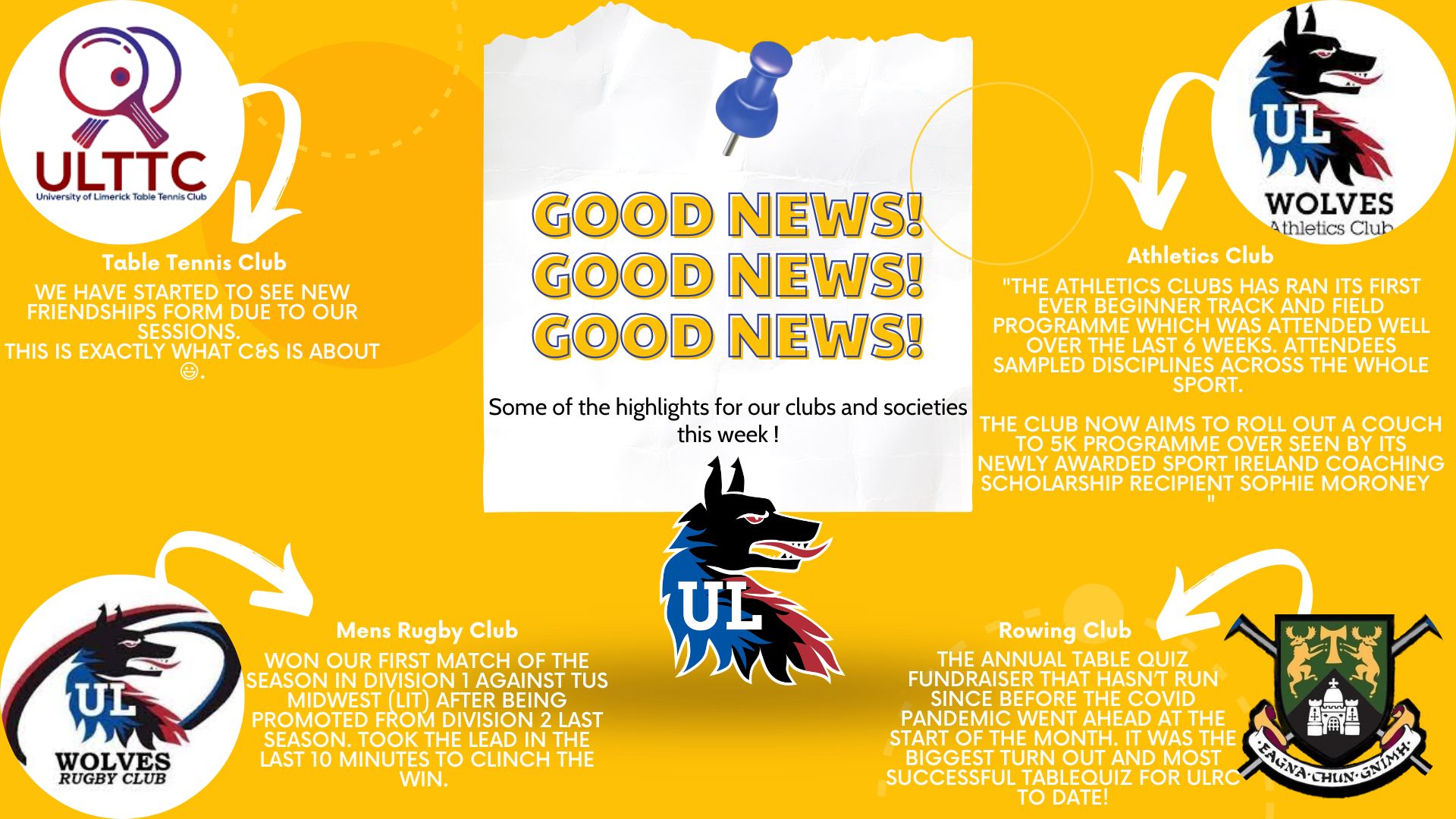 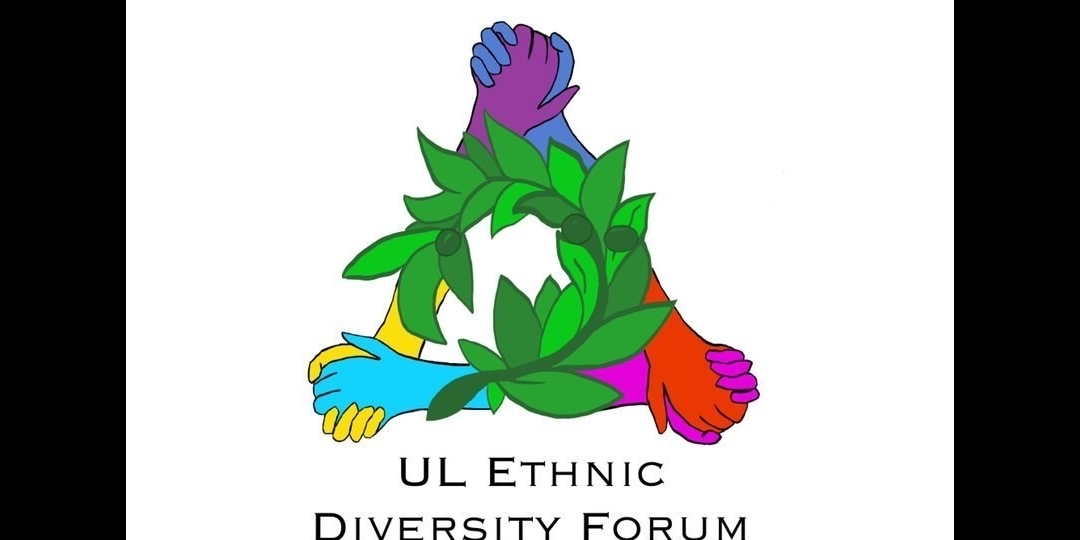 Student Levy Fee
Pontoon
80 New Beds
Commuter Route Buses
Carparking + the Council
Maeve R
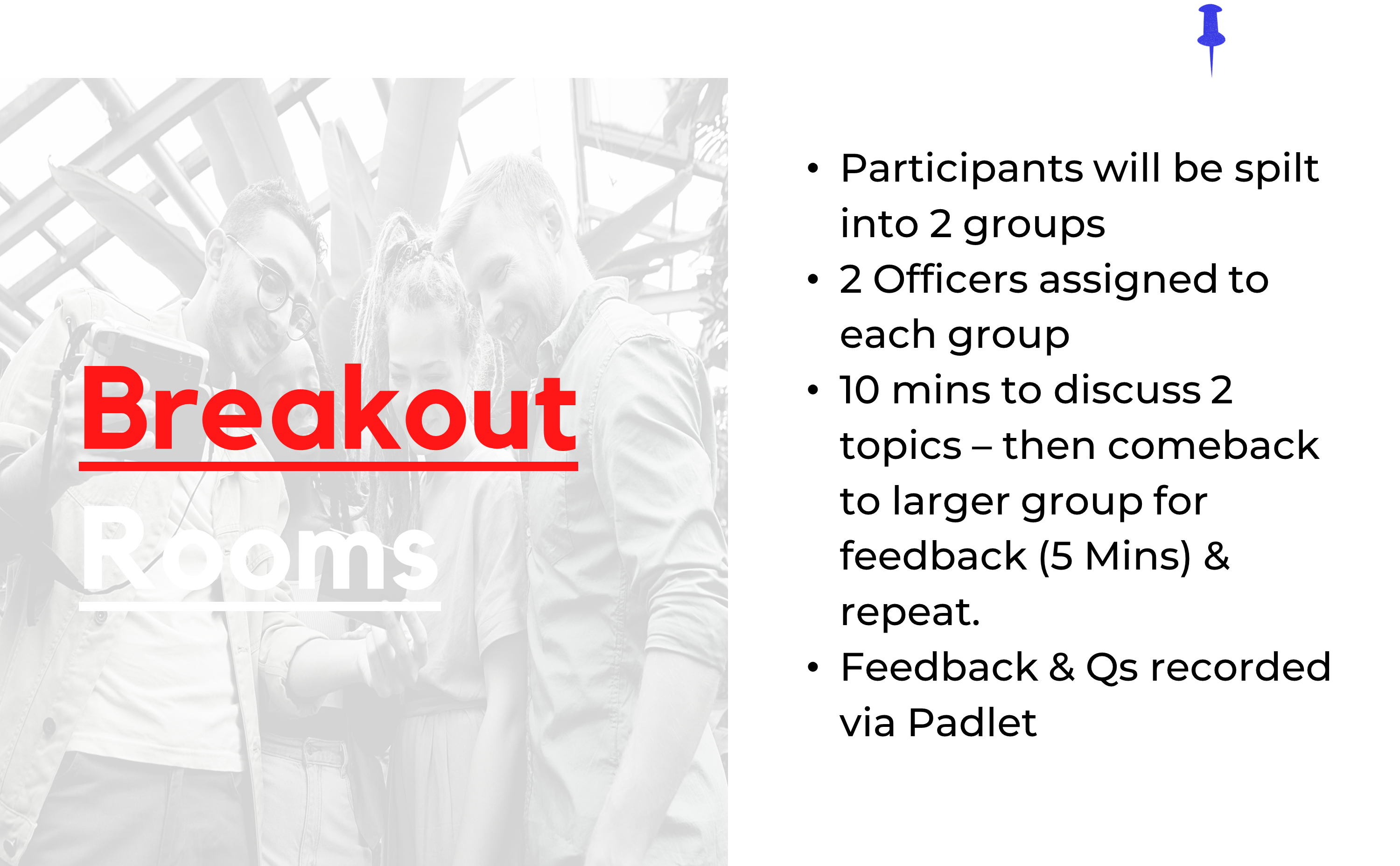 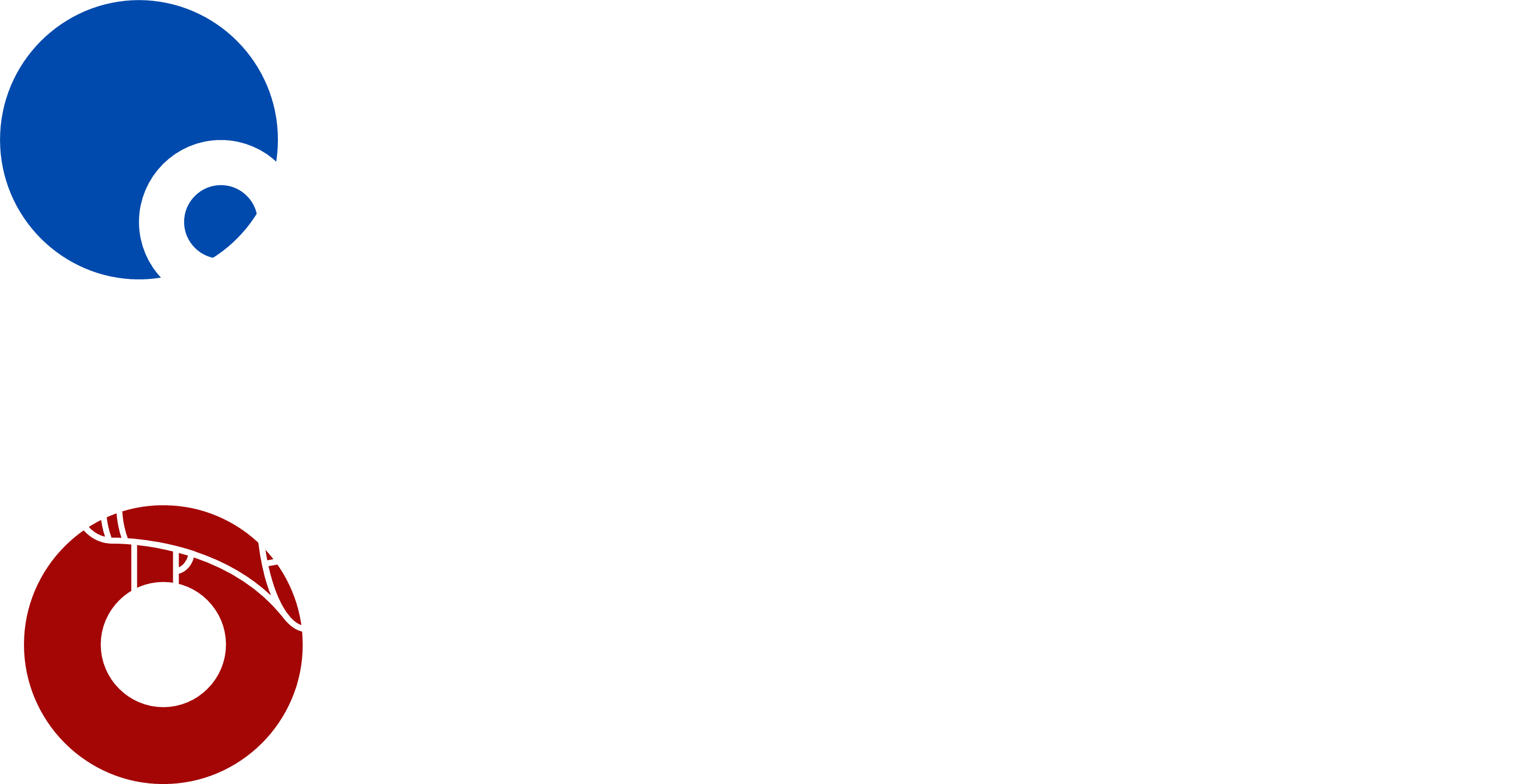 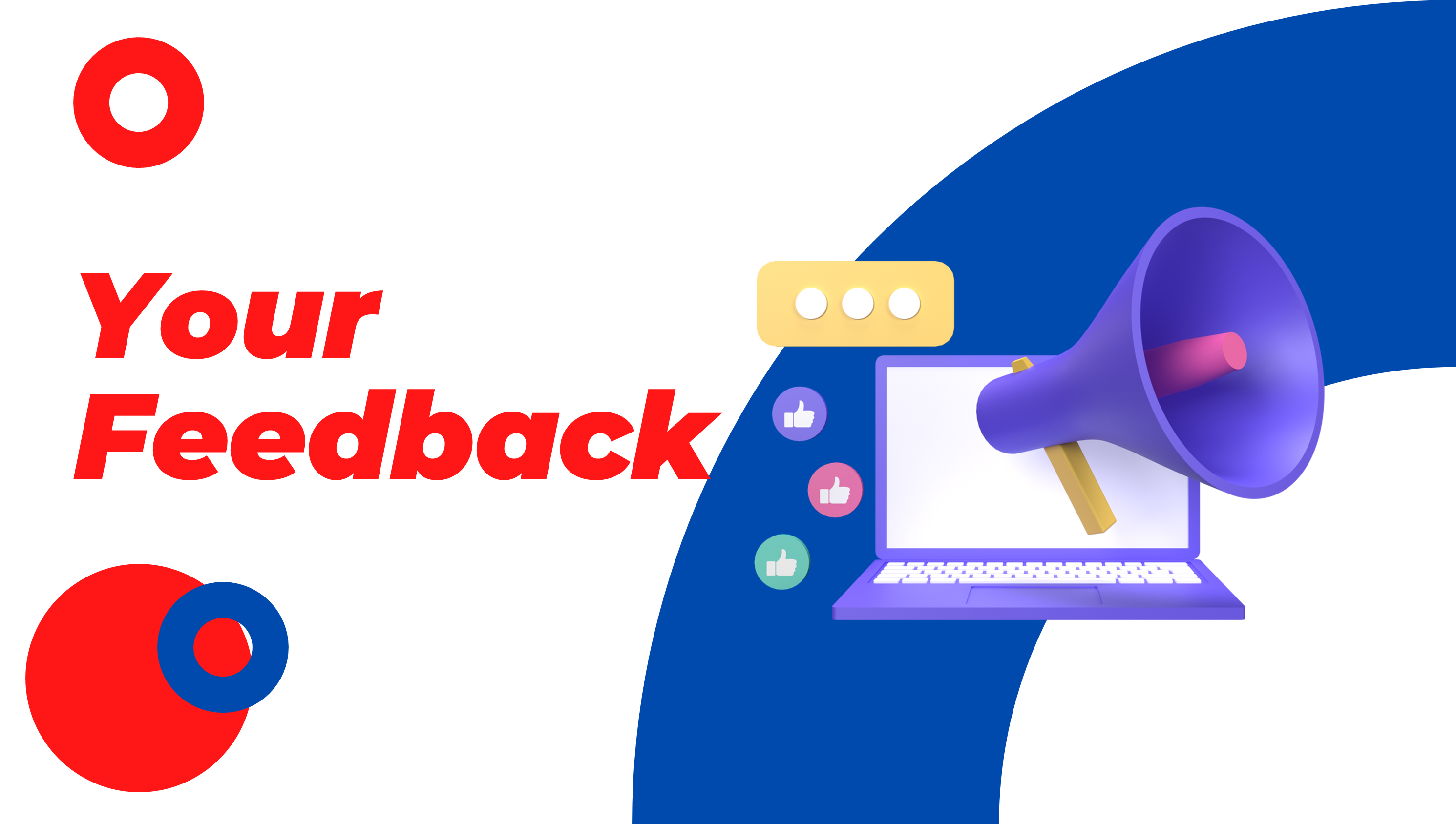 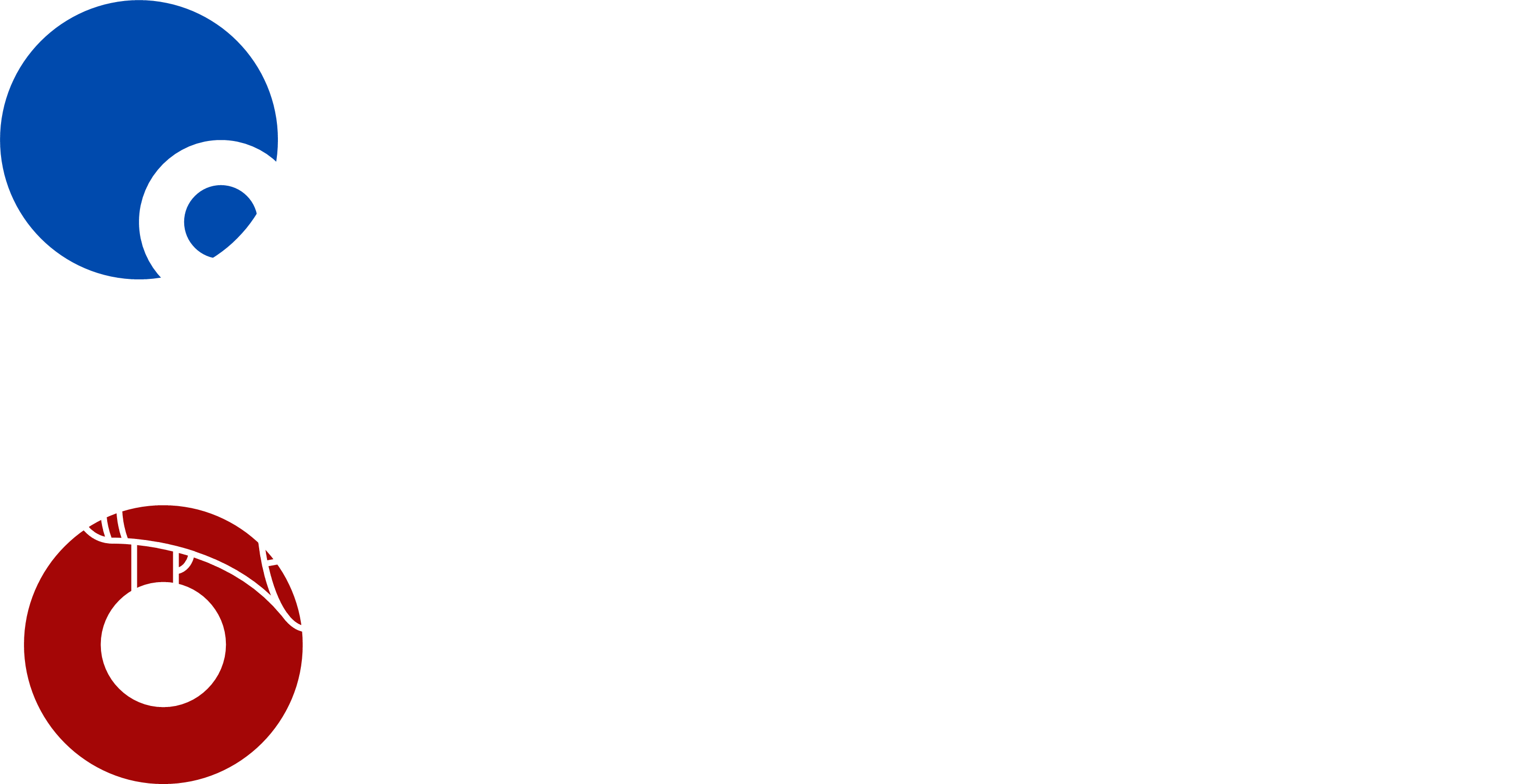 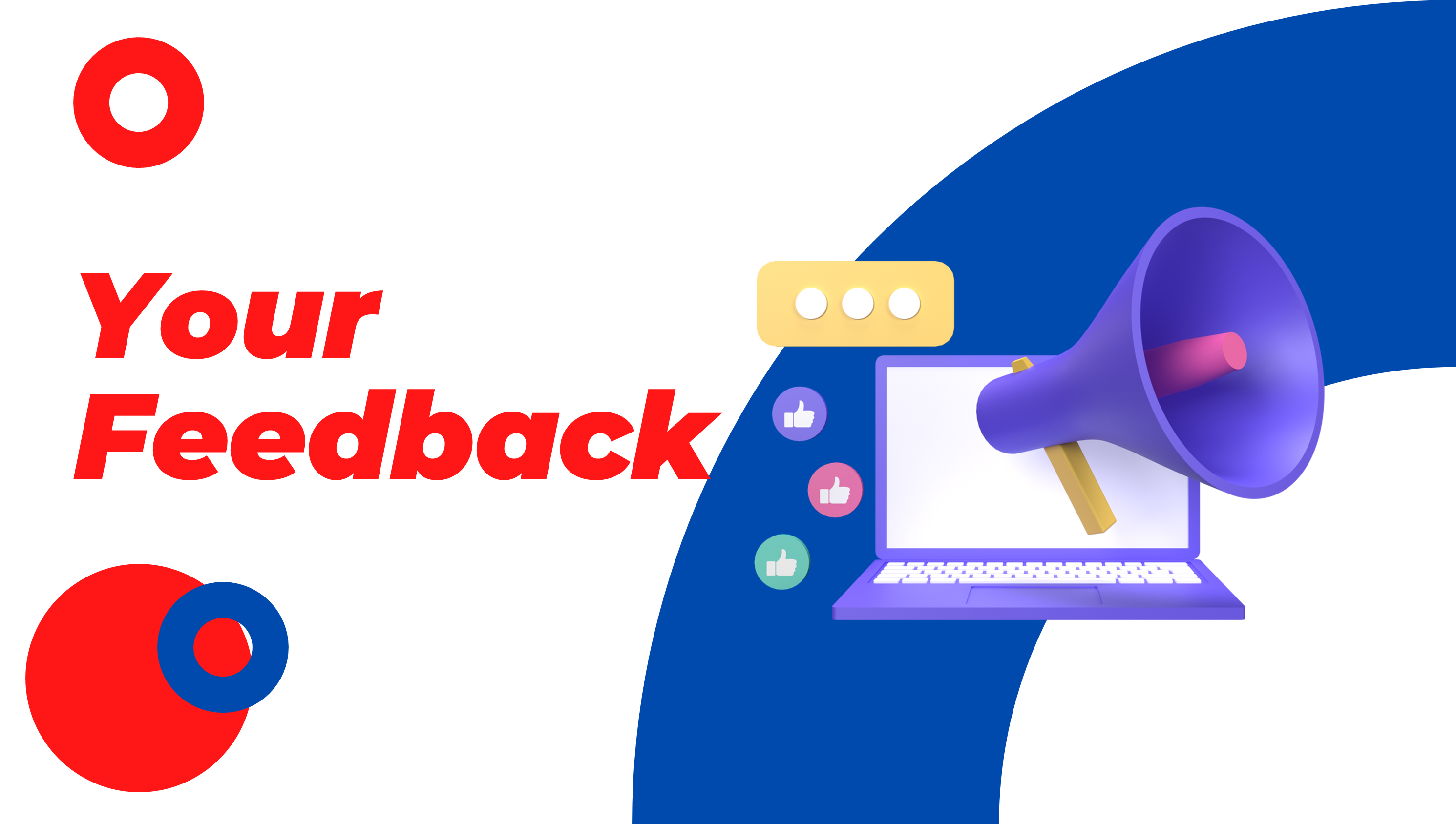 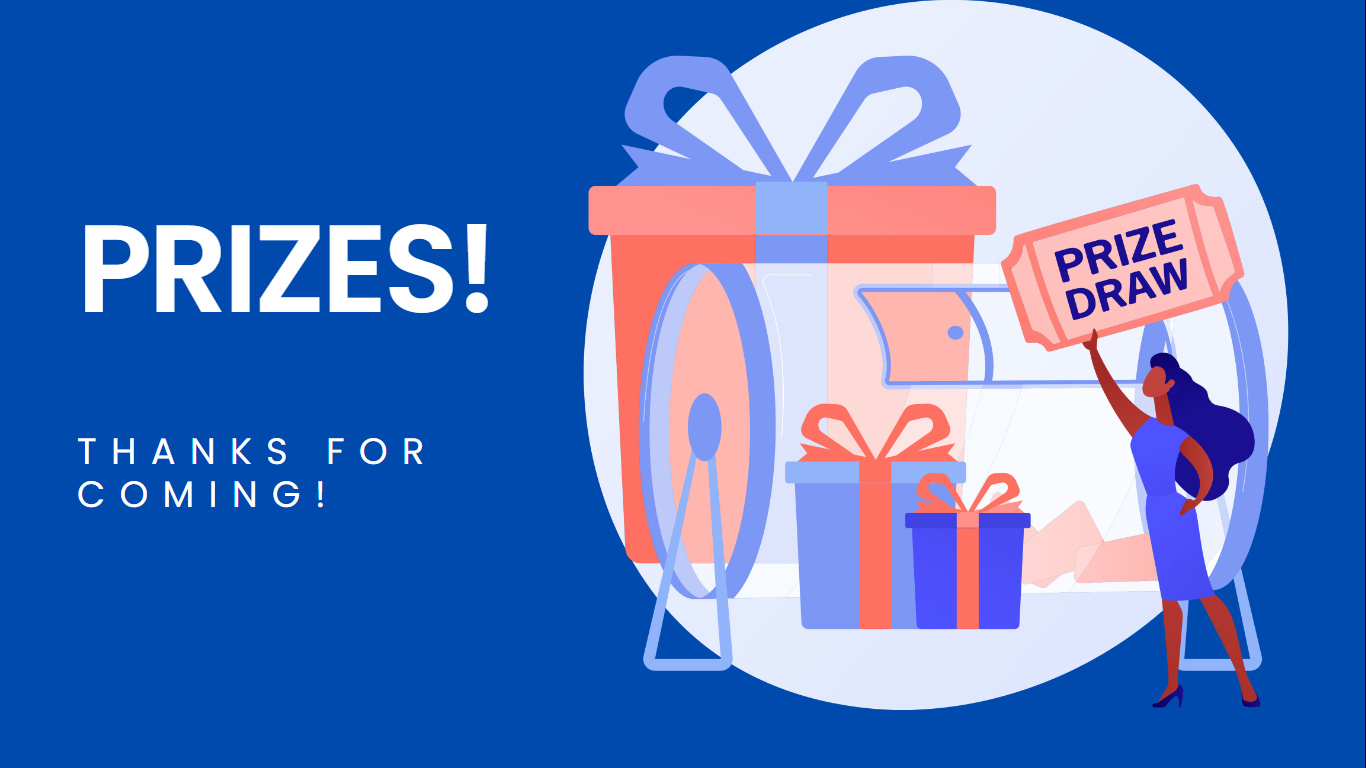